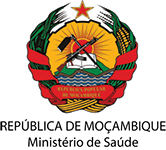 REPÚBLICA DE MOÇAMBIQUE
Ministério de Saúde
TRATAMENTO E REABILITAÇÃO NUTRICIONAL 
VOLUMEN II: ADOLESCENTES E ADULTOS
Planificação e Logística
Tópicos
Cadeia de abastecimento
Logística
Ciclo logístico
A importância das funções logísticas
Abastecimento
Previsão dos productos
Gestão dos productos terapêuticos
Revisão do módulo
2
Tópico 10.1 Cadeia de abastecimento
Objectivos da Aprendizagem
Conhecer a cadeia de abastecimento e os principais elementos que nela intervêm  

Textos de Apoio 
Texto de Apoio 10.1 Cadeia de abastecimento
3
[Speaker Notes: Tópico obrigatório – 15 minutos]
Cadeia de abastecimento
Descreve as ligações e as inter-relações entre as muitas organizações, pessoas, recursos, e procedimentos envolvidos na disponibilização dos produtos aos clientes. 
Inclui: parceiros da manufacturação, transporte, armazenagem, e prestação de serviços. 
Um ingrediente chave de uma cadeia de abastecimento bem-sucedida é o facto dos parceiros estarem centrados na melhoria da coordenação, partilha de informação, e serviço aos consumidores finais.
4
Tópico 10.2 Logística
Objectivos da aprendizagem 
Saber o que é logística e estabelecer uma relação entre a logística e a cadeia de abastecimento 

Textos de Apoio
Texto de Apoio 10.2 Logística
5
[Speaker Notes: Tópico obrigatório – 15 minutos]
Logística
Logística refere-se às funções específicas que cada um dos participantes da cadeia de abastecimento deve levar a cabo até que os produtos cheguem aos clientes, e gerir dados.
Portanto, uma falha num dos elementos que faz parte da cadeia de abastecimento implicará interrupção de todo o sistema logístico, prejudicando deste modo o consumidor final que é o doente.
6
“Seis certos” de um efectivo sistema logístico
Fazer o procurement dos produtos certos,
nas quantidades certas,
nas condições certas,
entregues no local certo,
na altura certa, e
ao custo certo. 
Adicionalmente, o Programa de Reabilitação Nutricional deve entregar o produto ao beneficiário certo.
7
Objectivos do sistema logístico do PRN
Fazer a previsão das necessidades dos produtos nutricionais terapêuticos
Coordenar o processo de procura, aquisição, e distribuição dos produtos às unidades sanitárias
Gerir os inventários dos produtos
Sectores envolvidos: Unidades Sanitárias, SDSMAS, DPS, MISAU
8
[Speaker Notes: Para mais informações, refira aos participantes para o Texto de Apoio 10.2.1]
Tópico 10.3 Ciclo logístico
Objectivos da aprendizagem
Conhecer o ciclo logístico e as suas respectivas actividades 

Textos de Apoio
Texto de Apoio 10.3 Ciclo logístico e suas actividades
9
[Speaker Notes: Tópico obrigatório – 20 minutos]
Ciclo logístico e suas actividades
Servir os clientes/doentes: meta final de qualquer cadeia de abastecimento ou do ciclo logístico é servir os clientes. Para que o PRN seja implementado sem sobressaltos é necessário que a sua cadeia de abastecimento esteja focalizado no doente.
10
Ciclo logístico e suas actividades
Selecção de produtos: Qualquer cadeia de abastecimento necessita de identificar os produtos que irá entregar através do seu canal de entrega. Os produtos usados no tratamento da desnutrição em Moçambique, ainda não constam da lista dos medicamentos essenciais. Contudo, existem orientações nacionais que devem ser seguidas na selecção destes.
11
Ciclo logístico e suas actividades
Previsão e procurement: A estimativa das quantidades de produtos permite aos gestores de programas planificarem os orçamentos e o processo de procurement. Contudo, para o PRN, não existem dados para quantificar as necessidades destes, sendo este um dos desafios da implementação do programa.
12
Ciclo logístico e suas actividades
Distribuição: A distribuição inclui a armazenagem, gestão de existências, transporte, e re-encomendar. Estas funções são importantes para garantir a entrega dos produtos até às unidades sanitárias e por último aos consumidores.
13
Tópico 10.4 Importância das funções logísticas
Objectivos da aprendizagem
Conhecer a importância de todas as funções logísticas

Textos de Apoio
Texto de Apoio 10.4 A Importância das funções logísticas
14
[Speaker Notes: Tópico obrigatório – 15 minutos]
Tópico 10.4 Importância das funções logísticas
15
Tópico 10.4 Importância das funções logísticas
16
Tópico 10.4 Importância das funções logísticas
17
Tópico 10.4 Importância das funções logísticas
18
Tópico 10.5 Abastecimento
Objectivos da aprendizagem
Conhecer o significado de abastecimento completo vs abastecimento não completo
Identificar as vantagens de abastecimento completo  para o paciente e saber quais são os requisitos para que um item seja considerado de abastecimento completo
Textos de Apoio 
Texto de Apoio 10.5 Abastecimento completo vs abastecimento não completo
19
[Speaker Notes: Tópico obrigatório – 10 minutos]
Abastecimento completo vs abastecimento não completo
Um produto é categorizado como um item de abastecimento completo quando existe um empenhamento político e programático de forma a garantir que o canal de fornecimento está “repleto” em todas as alturas. 
Para o PRN, ainda não se aplica o conceito de abastecimento completo, visto que, várias vezes se registam rupturas de stock dos várias produtos utilizados na reabilitação nutricional.
20
Tópico 10.6 Previsão dos produtos
Objectivos da aprendizagem
Identificar os elementos necessários para que se faça uma boa previsão dos produtos necessários para o consumo dos pacientes
Conhecer os vários métodos usados na previsão dos produtos
Textos de Apoio
Texto de Apoio 10.6 Metodologia de previsão dos produtos usados na reabilitação nutricional
21
[Speaker Notes: Tópico obrigatório – 25 minutos]
Metodologia de previsão dos produtos usados na reabilitação nutricional
Previsão baseada no consumo - Dados de consumo de boa qualidade resultam em previsões mais precisas que reflectem aos níveis de consumo. Para o caso do PRN, ainda está longe de ter previsões baseadas no consumo, isto por várias razões, entre elas, as constantes rupturas de stocks, e o uso irracional dos produtos que não reflectem o nível de consumo.
22
Metodologia de previsão dos produtos usados na reabilitação nutricional
Previsão baseada na morbilidade - Este método é o mais utilizado para novos programas para os quais não existem dados de consumo nos quais basear as previsões. Este método assume o uso racional de medicamentos com base em directrizes padrão para tratamento.
23
Metodologia de previsão dos produtos usados na reabilitação nutricional
Previsão ajustada baseada no consumo - Este método é utilizado quando nem os dados logísticos nem os dados de morbilidade são fiáveis. Extrapolar dados de consumo de boa qualidade de uma região ou país com sistemas mais fortes para os perfis populacionais e de serviço da área alvo para avaliar a procura aí esperada são, os elementos básicos do método ajustado de previsão baseado no consumo.
24
Exercício nº 1: previsão e distribuição de ATPU - dados
25
Exercício nº 1: previsão e distribuição de ATPU - pergunta
Calcule a quantidade de ATPU necessária para cada distrito, sabendo que,  a quantidade estimada para o tratamento completo de cada paciente é de 136 saquetas, e cada caixa de ATPU tem 150 saquetas de ATPU.
26
Exercício nº 1: previsão e distribuição de ATPU - dados
27
Exercício prático nº 1: previsão e distribuição de ATPU – pergunta
Calcule a quantidade de caixas de ATPU que cada distrito irá receber por trimestre.
Calcule a quantidade de caixas de ATPU que a província irá distribuir por trimestre.
Calcule as proporções do produto total (caixas de ATPU) distribuído por trimestre.
Em que trimestres houve mais e menos  necessidades?
28
Exercício prático nº 1: previsão e distribuição de ATPU – respostas
Resposta a pergunta a)
29
[Speaker Notes: a) Calcule a quantidade de ATPU necessária para cada distrito, sabendo que, a quantidade estimada para o tratamento completo de cada paciente é de 136 saquetas, e cada caixa de ATPU tem 150 saquetas de ATPU]
Exercício prático nº 1: previsão e distribuição de ATPU – respostas
Respostas as perguntas b) – e)
30
[Speaker Notes: Calcule a quantidade que cada distrito irá receber por trimestre.
Calcule a quantidade de caixas de ATPU que a província irá distribuir por trimestre.
Calcule as proporções do produto total (caixas de ATPU) distribuído por trimestre.
Em que trimestres houve mais e menos necessidades? Houve mais necesidades nos trimestres de I e IV, e menos no trimestre II.]
Tópico 10.7 Gestão dos produtos nutricionais terapêuticos
Objectivos da aprendizagem: 
Utilizar correctamente os instrumentos de recolha de dados disponíveis
Efectuar requisições com stock mínimo de segurança 
Textos de Apoio:
Textos de Apoio 10.7 Gestão corrente dos produtos nutricionais terapêuticos para o tratamento da desnutrição aguda
31
[Speaker Notes: Tópico obrigatório – 25 minutos]
Ficha de Registo Diário De Receitas De Produtos Nutricionais Terapêuticos
32
[Speaker Notes: Regista dados de consumo]
Ficha De Controlo Diário De Stock
33
[Speaker Notes: Para controlo das quantidades dispensadas durante o dia]
Exercício nº 2: Controlo diário do stock - caso
O Centro de Saúde da Matola I, no Distrito da Matola, Província de Maputo, recebeu do depósito distrital da Matola,  50 caixas de ATPU para o mês de Abril de 2013. Na altura da recepção tinha na sua Farmácia, 10 caixas remanescentes do mês anterior. 
No primeiro dia do mês de Abril, a Farmácia recebeu 5 receitas que totalizavam 100 saquetas receitadas, distribuídas de forma equitativa e igualmente dispensadas aos pacientes. No segundo dia do mesmo mês, recebeu 3 receitas com 45 saquetas no total, as quais foram dispensadas de forma equitativa e íntegralmente satisfeitas.
34
Exercício prático nº 2: Controlo diário do stock - perguntas
Com base nos dados acima expostos, preencha a ficha de registo diário de receitas.
Após o preenchimento da ficha de registo diário de receitas, preencha a ficha de controlo diário de stock.
Quantas receitas a unidade sanitária recebeu e que quantidade de ATPU foi destinada aos pacientes?
Com que quantidade a unidade sanitária restou?
Com os dados da ficha de controlo de stock, preencha a coluna “Caixas de ATPU” na ficha de resumo mensal que será enviada para o distrito.
Considerando-se que, o stock de segurança para efectuar a próxima requisição é de 20%, com que stock esta unidade sanitária deve efectuar a próxima requisição?
35
Exercício prático nº 2: Controlo diário do stock - respostas
36
[Speaker Notes: Ficha de registo diário de receitas de produtos nutricionais terapêuticos]
Exercício prático nº 2: Controlo diário do stock - respostas
37
[Speaker Notes: Ficha de controlo diário  de stock]
Exercício prático nº 2: Controlo diário do stock - respostas
8 receitas foram aviadas; (100 + 45) = 145 saquetas.
Restaram 8.855 saquetas de ATPU.
Preenchimento do Relatório Mensal:
38
[Speaker Notes: Com os dados da ficha de controlo de stock, preencha a ficha de resumo mensal que será enviada para o distrito.]
Exercício prático nº 2: Controlo diário do stock - respostas
f)
(1.500 + 7.500) x (1 - 0.8) = 1.800 saquetas ou 
(1.500 + 7.500) * 0,2 = 1.800
39
Tópico 10.8 Revisão do módulo
Dúvidas sobre os tópicos que foram abordados neste módulo?
Que tópicos foram abordados neste módulo e cual é o conteúdo de cada tópico?
40
[Speaker Notes: Tópico obrigatório – 10 minutos]